二、平衡蒸馏
又称闪蒸
1、流程及特点
特点：
连续、稳定
分离程度不高
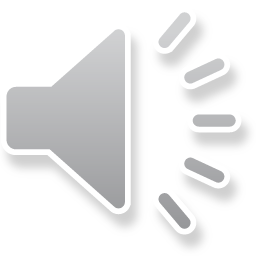 1
二、平衡蒸馏
2．平衡蒸馏的计算
3个未知数：V（或L）、yD、xW
总物料衡算：
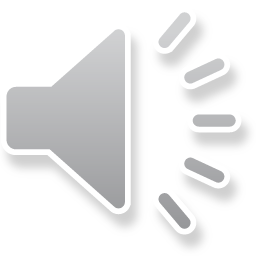 2
1式代入2式
VyD+(F-V)xw=FxF
（V/F）yD+(1-V/F)xw=xF
令f=V/F代表料液汽化的比例，称为汽化分率
fyD+(1-f)xw=xF
此时，（xW, yD）点既在平衡曲线上，又在物料衡算线上
3
习题2
料液为xF=0.4的苯-甲苯溶液，在图10-6所示的装置中进行平衡蒸馏，闪蒸塔中压力P=1atm。试作图表示闪蒸后的汽、液组成yD，xw以及温度t随汽化分率f的变化关系。
4
二、平衡蒸馏
思考：在操作压力、原料相同的条件下（F=W1，x1=xF )，若平衡蒸馏的操作温度与简单蒸馏的最终温度相同（t＝t2）。则简单蒸馏与平衡蒸馏相比：       分离效果孰好（比较xD、 yD ）？
       产品量孰大（比较WD、 V ） ？
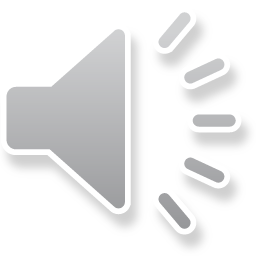 5
平：
思考：在操作压力、原料相同的条件下（F=W1，x1=xF )，若平衡蒸馏的操作温度与简单蒸馏的最终温度相同（t＝t2）。则简单蒸馏与平衡蒸馏相比：       分离效果孰好（比较xD、 yD ）？       产品量孰大（比较WD、 V ） ？
答：由图上的得：简单蒸馏分离效果好；
或如下计算也可得此结论。
由杠杆原理作图得简单蒸馏产量小，
简：
平
简
x1=xF
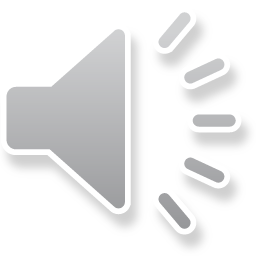 6
能耗大！
设备投资大！
产品量小！
为什么利用多次简单蒸馏或多次平衡蒸馏操作实现物系的高纯度分离是不经济的?
冷凝
冷凝
经过多次简单蒸馏，可得到高纯度的A
经过多次平衡蒸馏，可得到高纯度的A
冷凝
冷凝
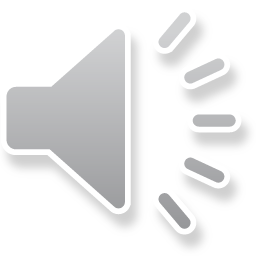 7
又称接触级
y  V  t
t-y
B
B
T0
接触级
A
t
t-x
t0
A
x  L t
x
y
y0  x0
三、平衡级和精馏原理
1．平衡级定义
因为T0 >t0，饱和汽相传热给饱和液相，使A、B汽化，同时自身冷凝。
使不平衡的汽液两相（汽相温度高、液相温度低）接触
经过足够长时间充分接触，
饱和液相
x0   t0  L
离开时，汽液两相达到了平衡，
这个过程称为平衡级。
分离场所
y0   T0  V
饱和汽相
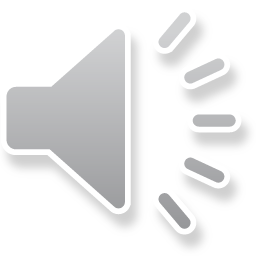 8
要求T0 >t0
y  V  t
t-y
B
B
T0
A
t
t-x
t0
A
x  L t
x
y
y0  x0
三、平衡级和精馏原理
可见，经过一个平衡级后，易挥发组分A从液相转移到了汽相，同时难挥发组分B从汽相转移到了液相。即汽相浓度得到提浓，而液相浓度得到减浓。而整个过程并不需要外部提供能量。
饱和液相
x0   t0  L
分离场所
y0   T0  V
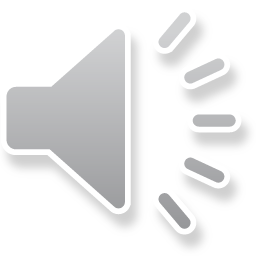 9
要求T0 >t0
冷凝器
平衡级
平衡级
馏出液
精
馏
段
进料
提
馏
段
再沸器
釜液
三、平衡级和精馏原理
2．精馏原理及流程
高纯度A
液相
汽相
精馏是利用回流手段、经过多次平衡级，使物系实现高纯度分离的操作。
平衡级
液相
汽相
返回目录
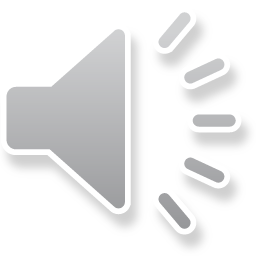 高纯度B
10